CREA UNA  STORIA / GUIDA DOCENTE
CREA UNA  STORIA / GUIDA DOCENTE
GUIDA DOCENTE
Crea una storia
Con questa guida, è possibile pianificare e condurre un laboratorio di un'ora utilizzando Scratch.I partecipanti creeranno una storia con ambientazioni, personaggi, e dialoghi.
Panoramica
Ecco un possibile programma per un laboratorio di un'ora:
Per prima cosa, riunisci il gruppo per presentare il tema e stimolare idee.
IMMAGINA
10 minuti
Quindi, aiuta i partecipanti mentre animano i personaggi, lavorando con i loro ritmi.
CREA
40 minuti
Al termine della sessione, riunisci tutti per condividere e riflettere.
CONDIVIDI
10 minuti
SCRATCH GUIDA DOCENTE • scratch.mit.edu/ideas
1
2
SCRATCH GUIDA DOCENTE • scratch.mit.edu/ideas
CREA UNA  STORIA / GUIDA DOCENTE
CREA UNA  STORIA / GUIDA DOCENTE
Immagina
Preparati per il laboratorio
Usa questa checklist per preparare il laboratorio.
IMMAGINA
Inizia raccogliendo i partecipanti per introdurre il tema e stimolare idee per i progetti.
Anteprima del tutorial
Il tutorial Crea una storia mostra ai partecipanti come creare i propri progetti. Visualizza l'esercitazione prima del laboratorio e prova i primi passaggi: scratch.mit.edu/story
Attività di riscaldamento
Dai a ogni partecipante un pezzo di carta. Chiedi di pensare a un personaggio (ad esempio, da un libro, da un film o immaginato). Quindi, chiedi di immaginare una nuova storia. Dove va il loro personaggio? Chi incontra? Cosa si dicono? Suggerisci di trascrivere o disegnare la sceneggiatura della storia. Chiedi di condividere la sceneggiatura con qualcun altro nel gruppo.
Stampa le carte dell’attività 
Stampa qualche set di carte Crea una storia da mettere a disposizione dei partecipanti durante il laboratorio. scratch.mit.edu/story/cards
Fornire idee e ispirazione
Mostra qualche esempio di storie per stimolare idee. Puoi trovarne qualcuno nella galleria Create a Story sul sito di Scratch.
Assicurati che i partecipanti abbiano un account Scratch
Se hai un Account Insegnante, puoi creare gli account per i tuoi studenti, oppure i partecipanti possono ottenere i propri account Scratch su: scratch.mit.edu. Per richiedere un account insegnante, vai su: scratch.mit.edu/educators
Crea una galleria per condividere i progetti su Scratch
Crea una galleria così che i participanti possano aggiungere i loro progetti.  Vai alla pagina Le mie classi e seleziona la classe; seleziona Gallerie e clicca + Nuova Galleria della classe.  Dai un nome alla galleria (es. ‘Le nostre storie’).
Sistema i computer, portatili o tablet
Disporre i computer in modo che i partecipanti possano lavorare individualmente o in coppia. Per usare Scratch, i computer devono essere collegati ad Internet.
Guarda la galleria: scratch.mit.edu/studios/3757922
SCRATCH GUIDA DOCENTE • scratch.mit.edu/ideas
3
4
SCRATCH GUIDA DOCENTE • scratch.mit.edu/ideas
CREA UNA  STORIA / GUIDA DOCENTE
CREA UNA  STORIA / GUIDA DOCENTE
Crea
Supporta i partecipanti mentre creano  Storie con Scratch, da soli o in coppia.
Dimostra i Primi Passi
CREA
IMMAGINA
Dimostra i primi passi del tutorial in modo che i partecipanti possano vedere come iniziare.
Inizia con qualche domanda
Fai domande ai partecipanti per iniziare
In Scratch, clicca Crea.
Scegli uno Sfondo dalla libreria:
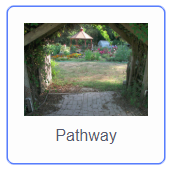 Cosa succede all’inizio?
Dov’è ambientata la tua storia?
Scegli uno Sprite dalla libreria:
Fornisci Risorse
Suggerisci opzioni per cominciare
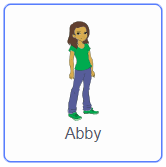 Inizia la tua storia:
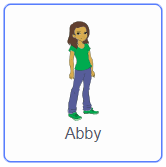 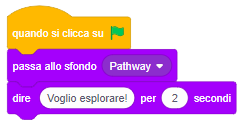 Qualcuno potrebbe voler seguire il tutorial on-line:  scratch.mit.edu/story
Altri potrebbero scegliere di esplorare le carte dell’attività:  scratch.mit.edu/ideas
Scegli un nuovo sprite e fallo apparire:
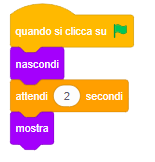 Suggerisci idee per cominciare
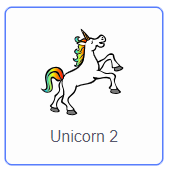 Scegli uno sfondo.
Scegli uno sprite.
Fai in modo che uno sprite dica qualcosa.
Fai nascondere e mostrare uno sprite.
SCRATCH GUIDA DOCENTE • scratch.mit.edu/ideas
5
6
SCRATCH GUIDA DOCENTE • scratch.mit.edu/ideas
CREA UNA  STORIA / GUIDA DOCENTE
CREA UNA  STORIA / GUIDA DOCENTE
Condividi
Aiuta i partecipanti ad aggiungere i loro progetti a una galleria condivisa in Scratch. Dagli un link alla galleria. Quindi, una volta nella galleria, possono fare clic su "Aggiungi progetti" in fondo alla pagina.
CONDIVIDI
CREA
Altre cose da provare
Cambia sfondo.
Fai in modo che i tuoi personaggi abbiano una conversazione.
Sposta i tuoi personaggi.
Cambia qualcosa quando ci clicchi sopra.
Trova dei volontari che mostrino il loro progetto al gruppo.
Supporta il  Tinkering
E poi?
I partecipanti possono utilizzare queste idee e concetti per creare un'ampia gamma di progetti. Ecco alcune varianti sulla storia del progetto che potresti suggerire:
Scratch è progettato per supportare la creazione con esperimenti e tinkering. Quindi, i partecipanti potrebbero voler iniziare le loro storie senza pianificarle in anticipo. Mentre creano, un'idea può scatenarne un'altra.
Celebrate le loro scintille di creatività e le svolte inaspettate che le loro storie potrebbero prendere
.
Racconta di nuovo una storia
Inizia con una storia che conosci e fanne un progetto Scratch. Immagina un nuovo finale o un'ambientazione diversa.
Storia di quartiere
Scatta foto della tua classe, scuola o quartiere e usale come sfondi nella tua storia.
Prima di condividere
Per aggiungere istruzioni e crediti  al progetto, clicca il pulsante:  “Vai alla Pagina del Progetto”.
Storia collaborativa
Dai a tutti 5 minuti per iniziare una storia. Quindi, invitali a cambiare computer per aggiungere qualcosa alla storia. Ripetere.
Questo video mostra come condividere un progetto sul sito di Scratch: vimeo.com/llk/share
Scratch è un progetto del Lifelong Kindergarten Group al MIT Media Lab.
SCRATCH GUIDA DOCENTE • scratch.mit.edu/ideas
7
8
SCRATCH GUIDA DOCENTE • scratch.mit.edu/ideas